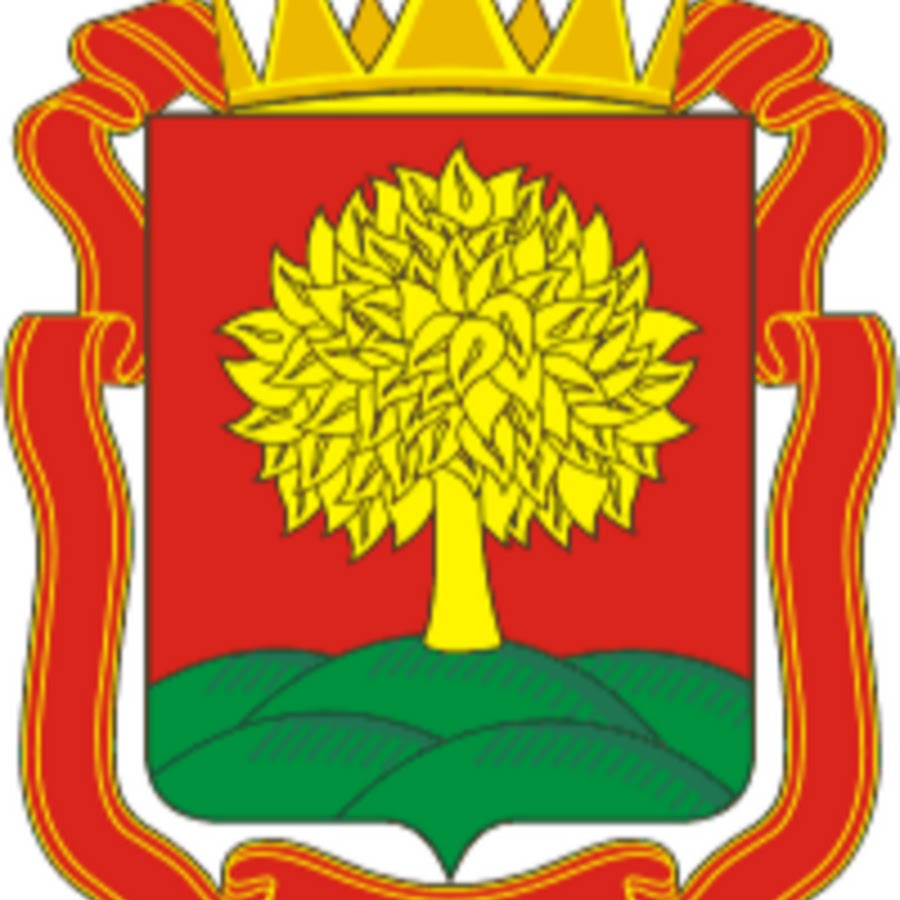 Экскурсия по городу Липецку посвященная 75-летию победы в Великой отечественной войне
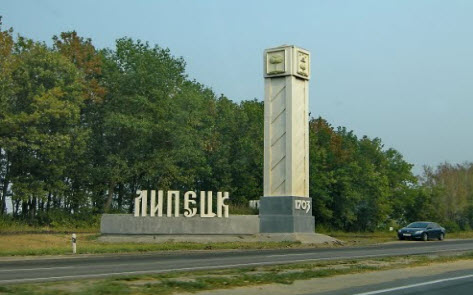 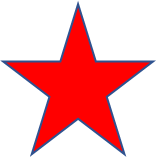 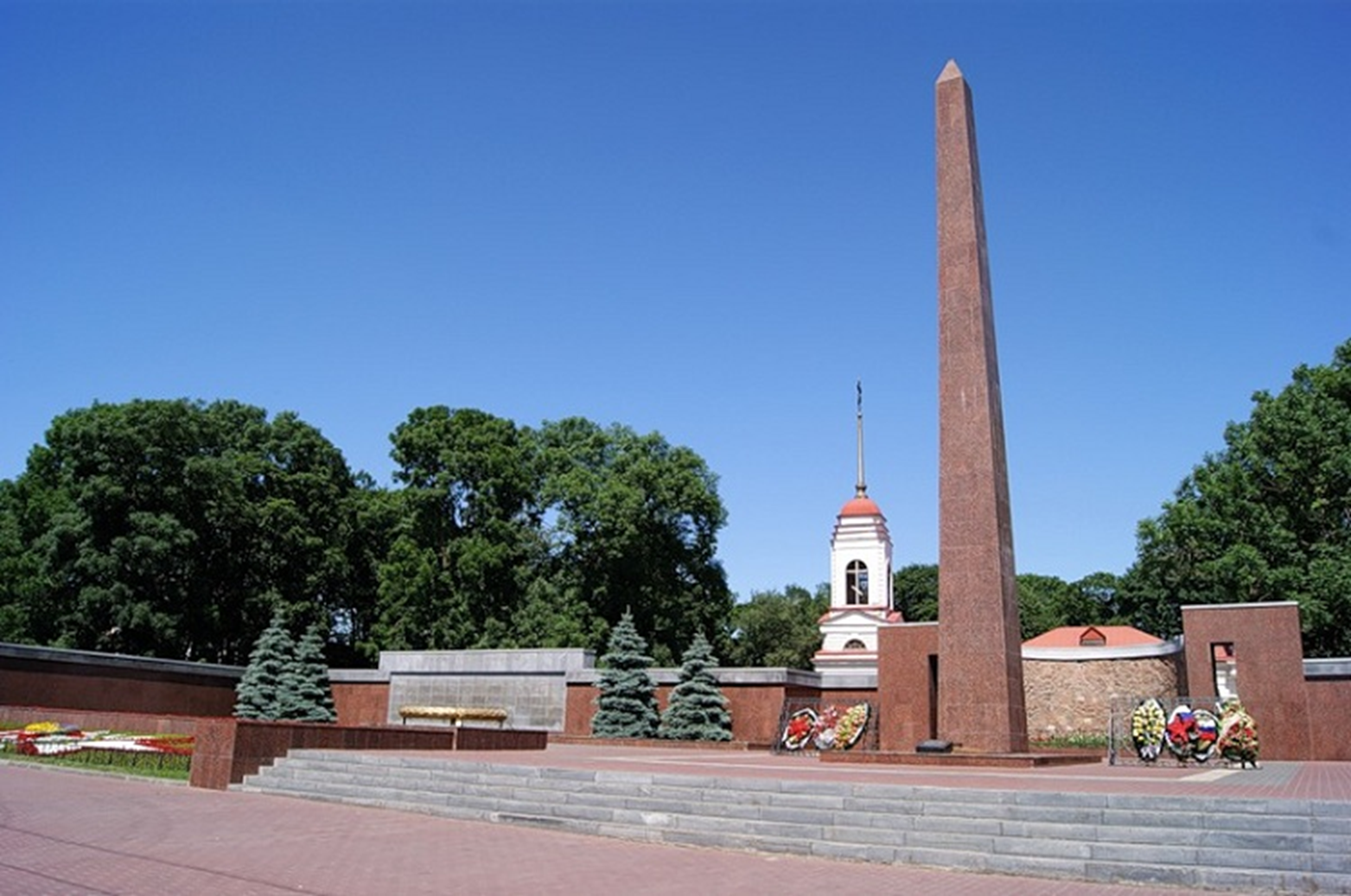 Мемориальный комплекс в честь воинов-героев, погибших в годы Великой Отечественной войны 1941–1945 гг.
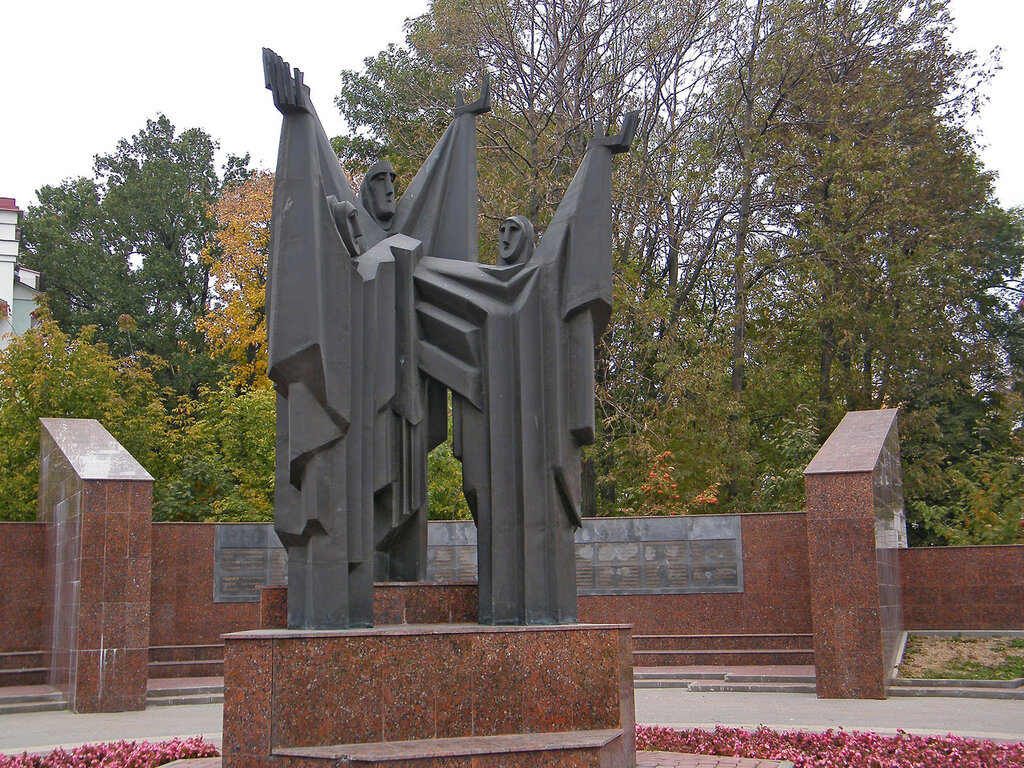 Памятник воинам-интернационалистам
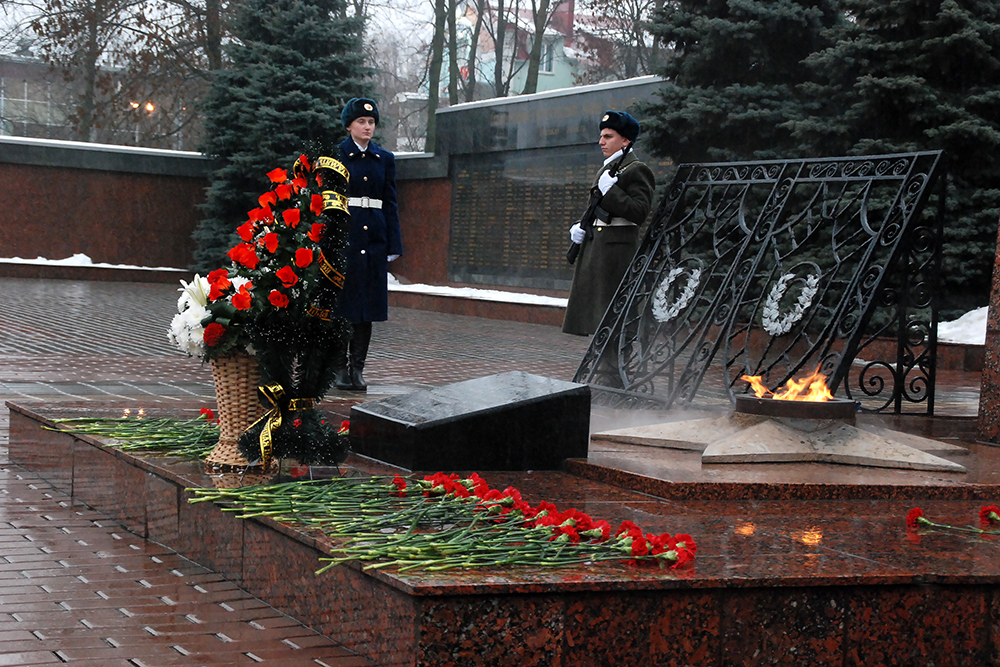 Вечный огонь
«Стена памяти», возведённая в 1985 году, находится на площади Героев и является частью Мемориального комплекса в честь воинов-героев, погибших в годы Великой Отечественной войны 1941-1945 гг.
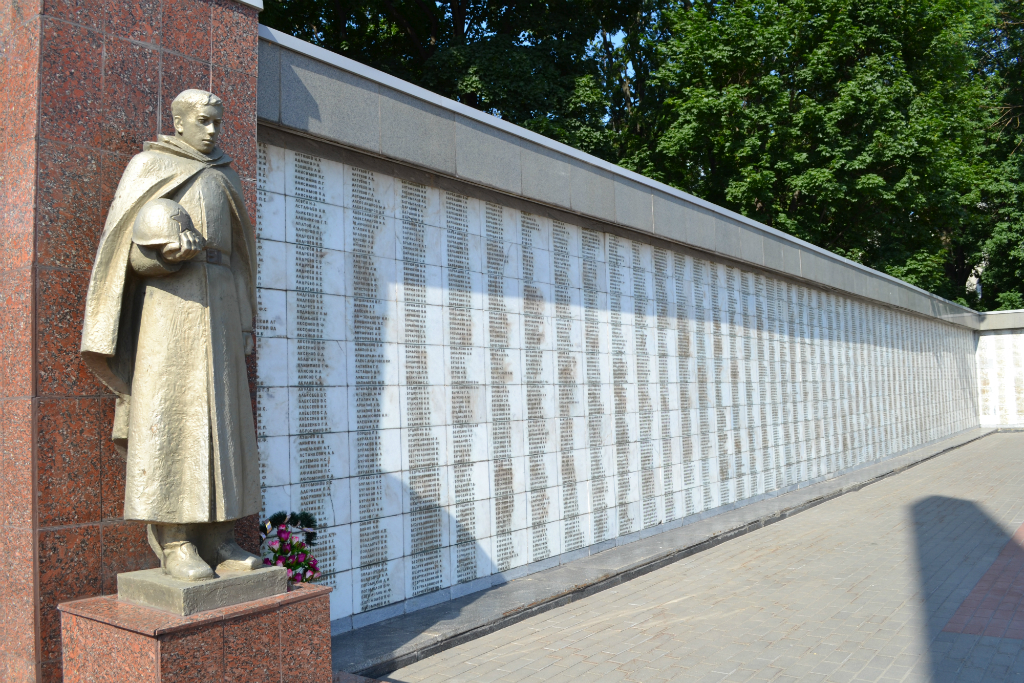 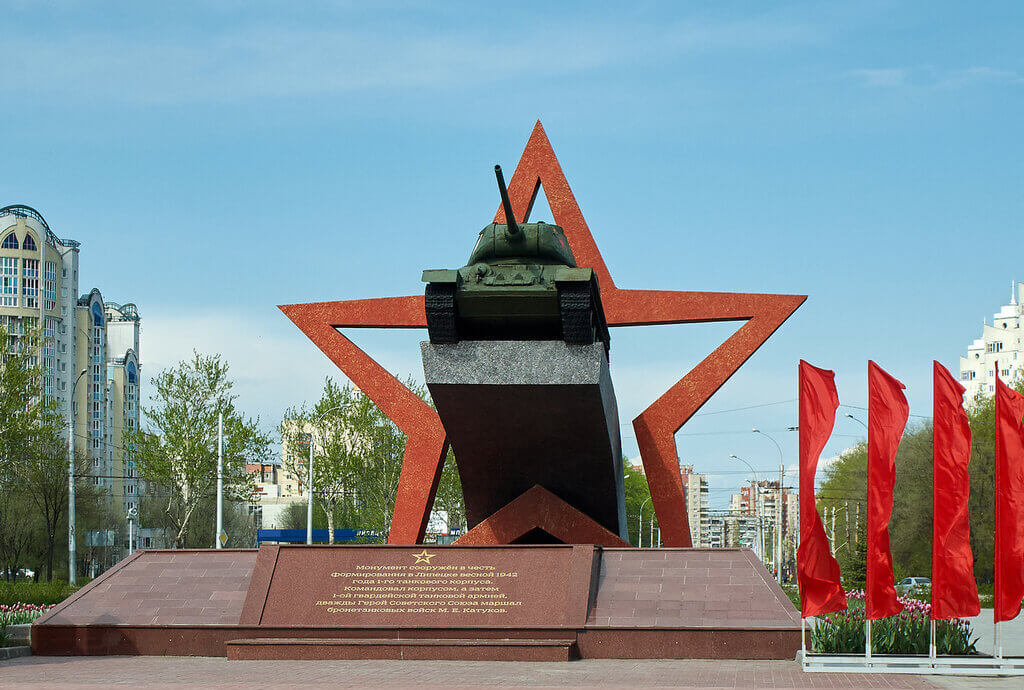 Монумент "Танк"
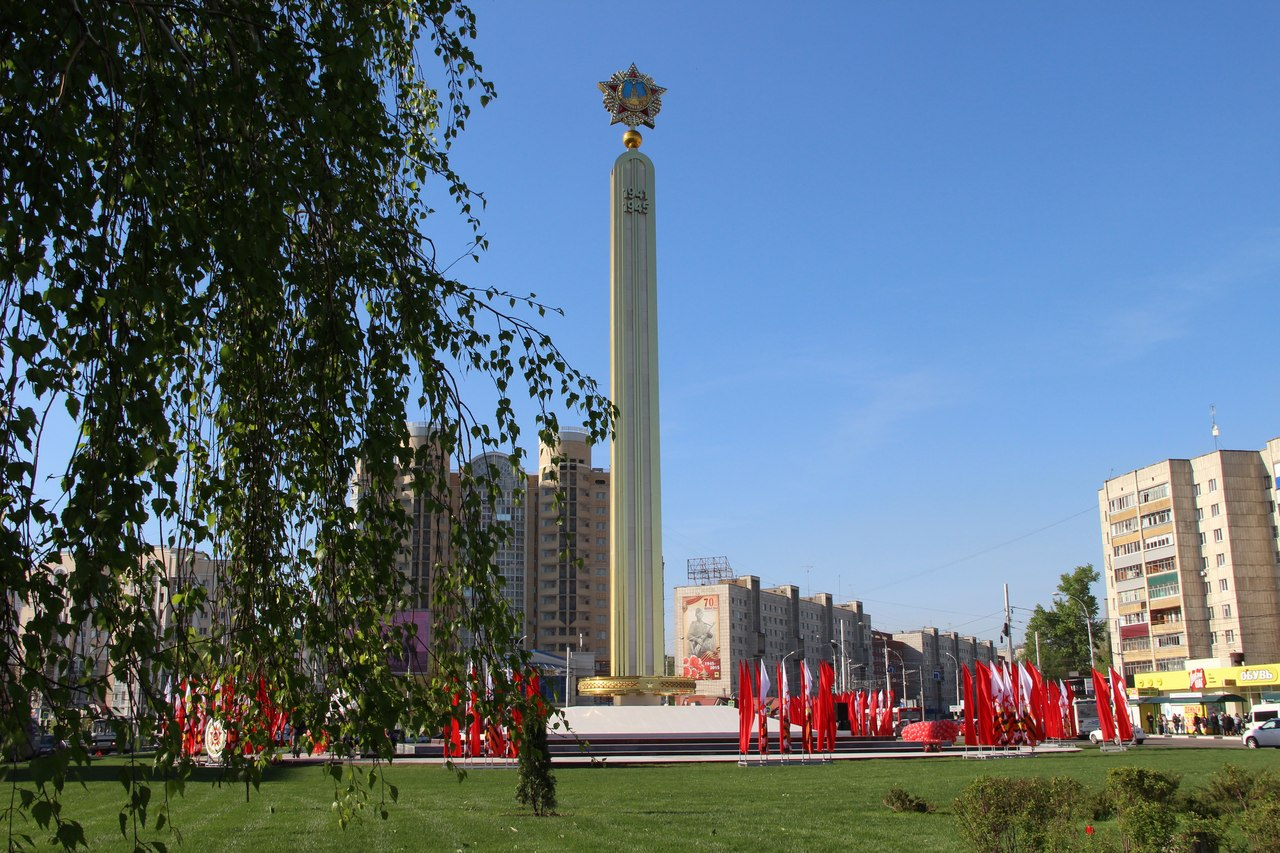 Триумфальная стела "Великой Победе советского народа в Великой Отечественной войне 1941 - 1945 гг.
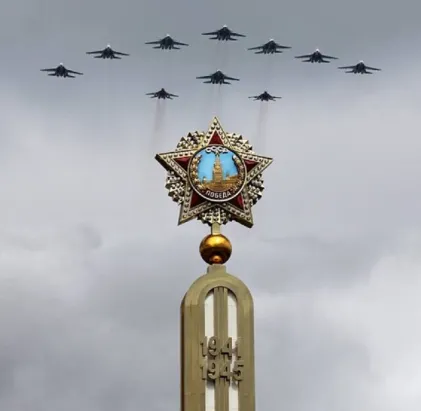 Памятник Победы
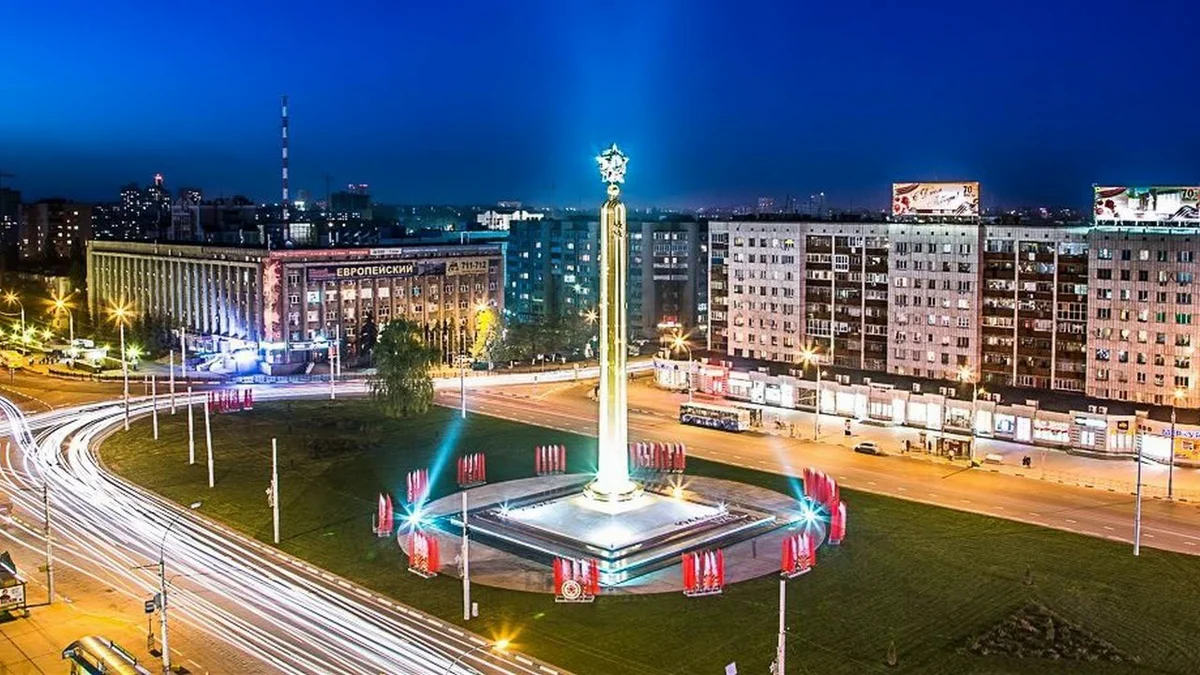 Монумент Славы 
ул. Ударников (район Сырский Рудник).
Монумент в честь героических подвигов воинов-летчиков
Парк Победы
Памятник «1945 год»
Парк Победы
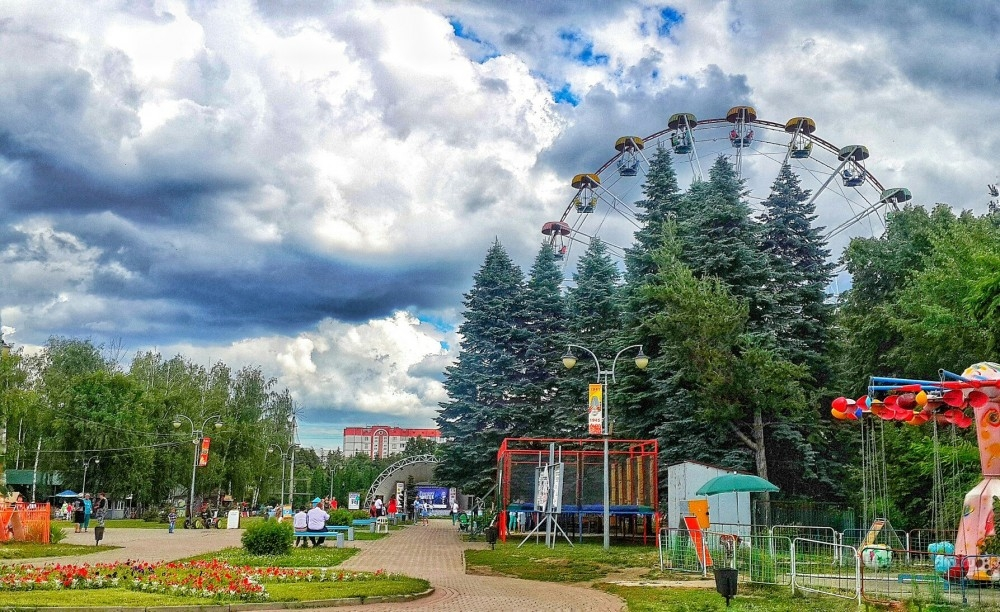 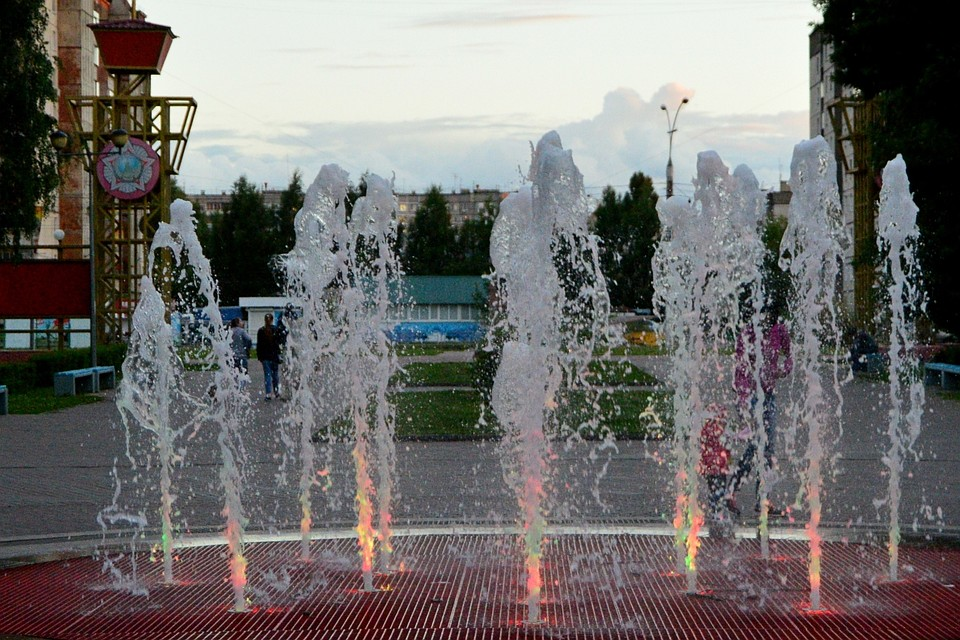 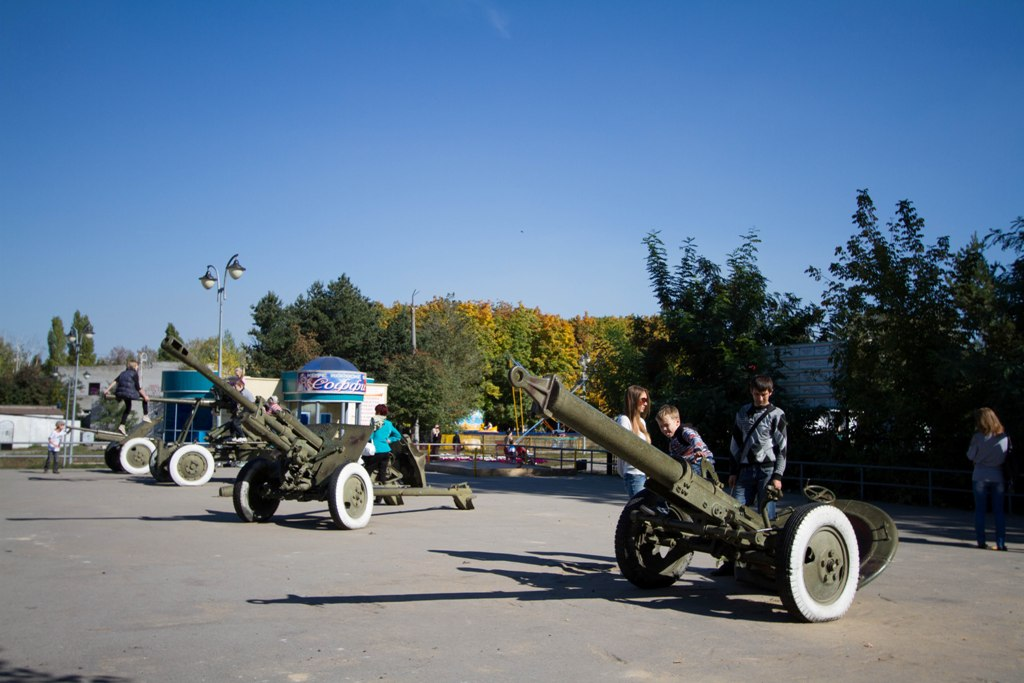 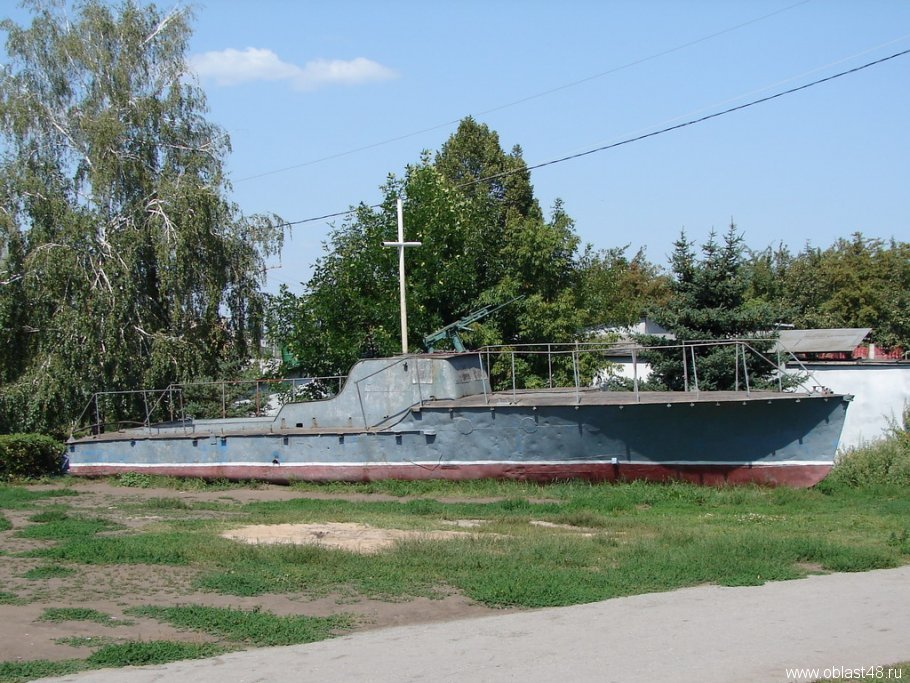 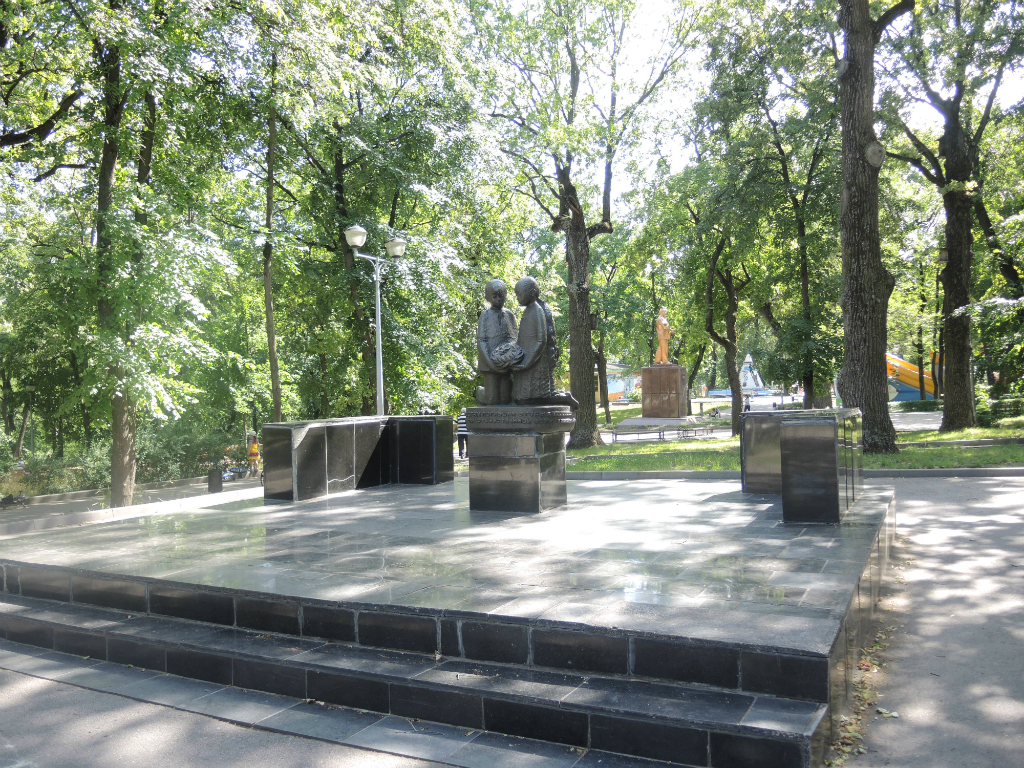 Памятник детям, погибшим в годы Великой Отечественной войны ( Верхний парк)
Мемориальный комплекс в память о новолипчанах, погибших в годы Великой Отечественной войны
Работникам Студеновского рудоуправления, отстоявшим свободу и независимость нашей Родины в 1941–1945 гг. ул. Кротевича г. Липецка. Мемориал расположен в сквере
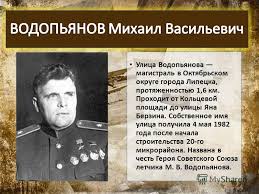 Около 30 улиц названы в честь Героев Советского Союза — участников Великой Отечественной войны и сопротивления советского народа фашистским захватчикам (улицы Доватора, Катукова, Полетаева,  Зои Космодемьянской, Меркулова, Гришина, Бачурина и т.д.)
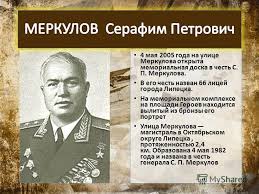 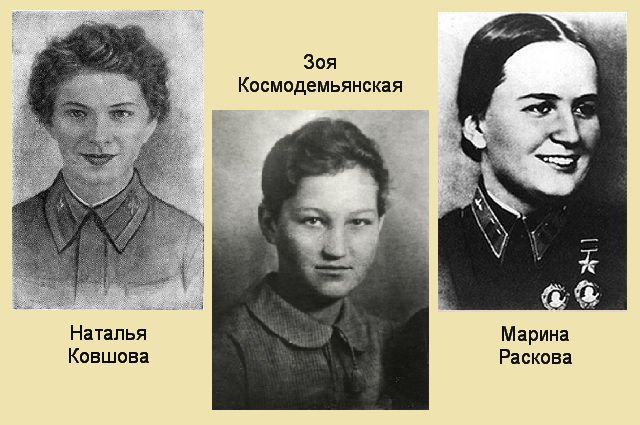 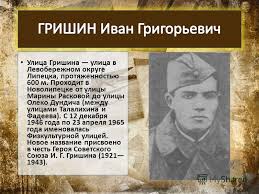 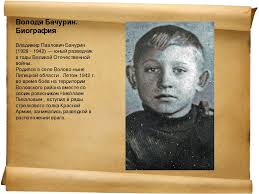 Стелы героям Великой Отечественной войны1941–1945 гг.
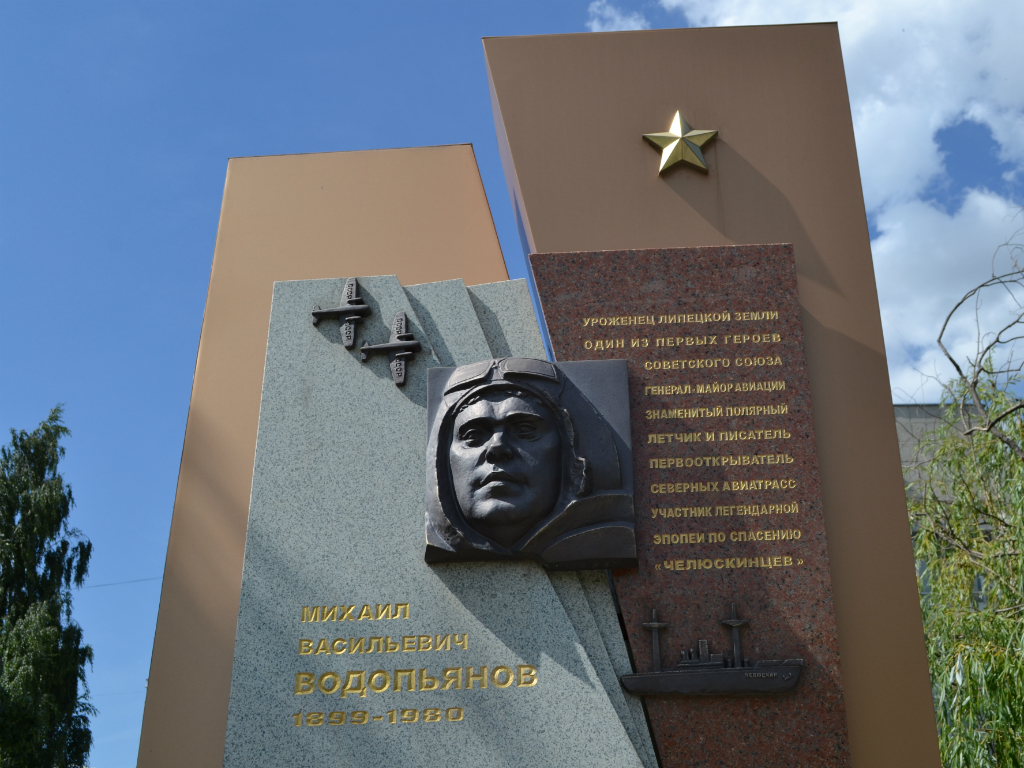 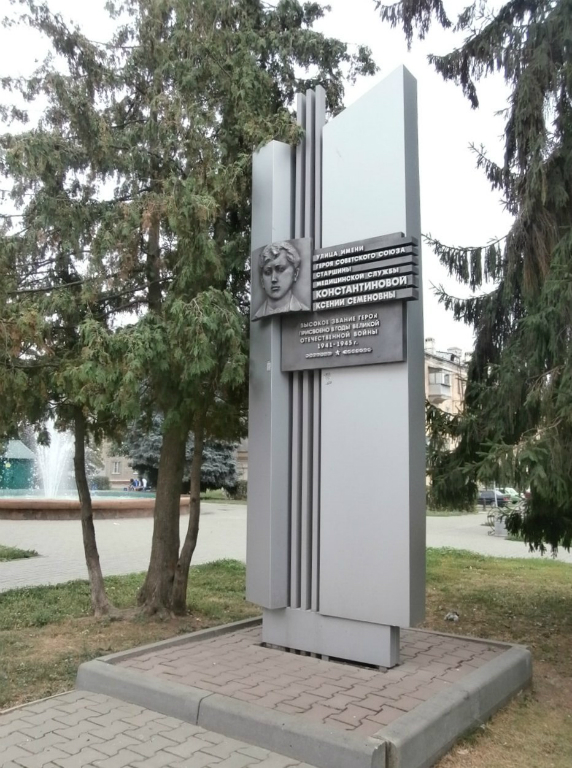 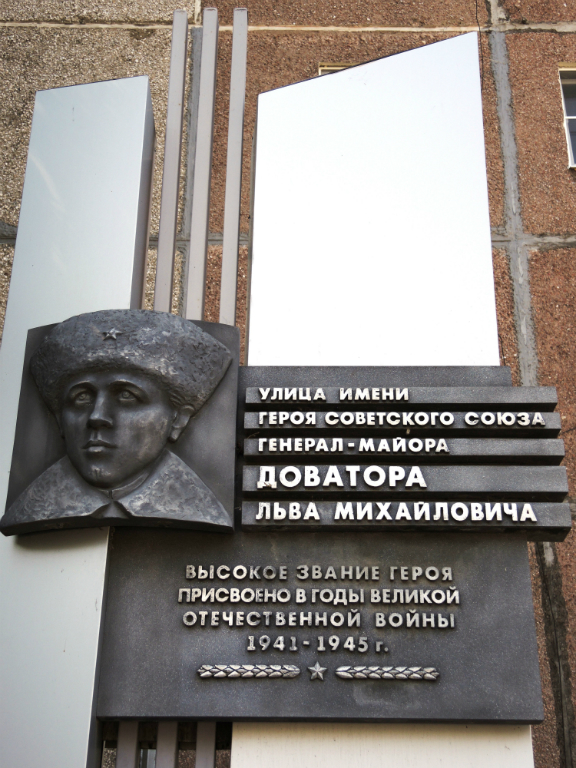 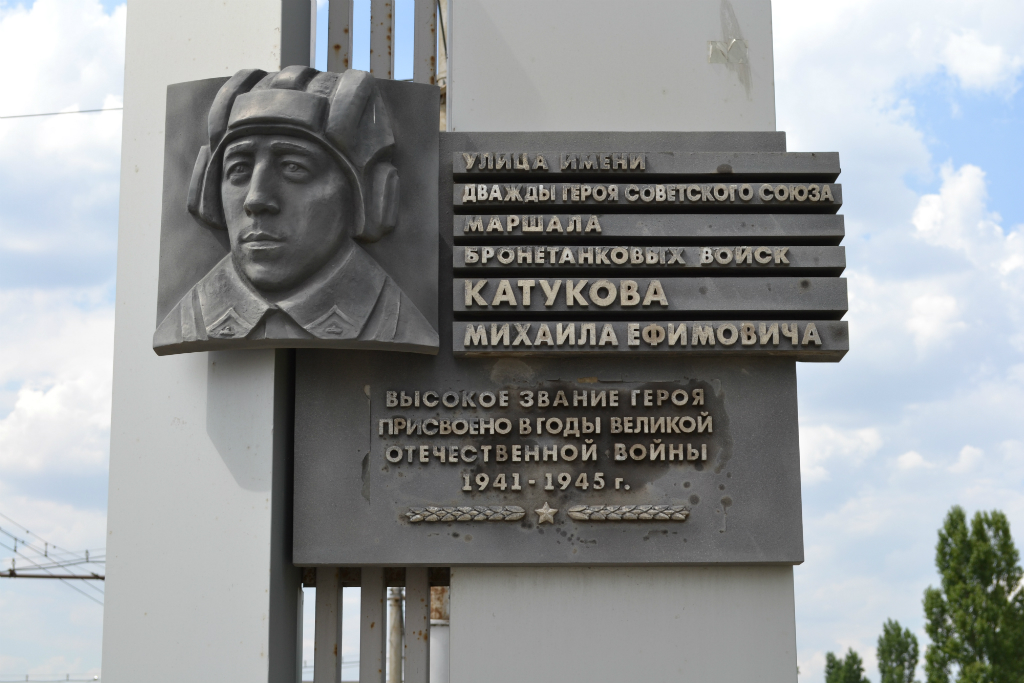 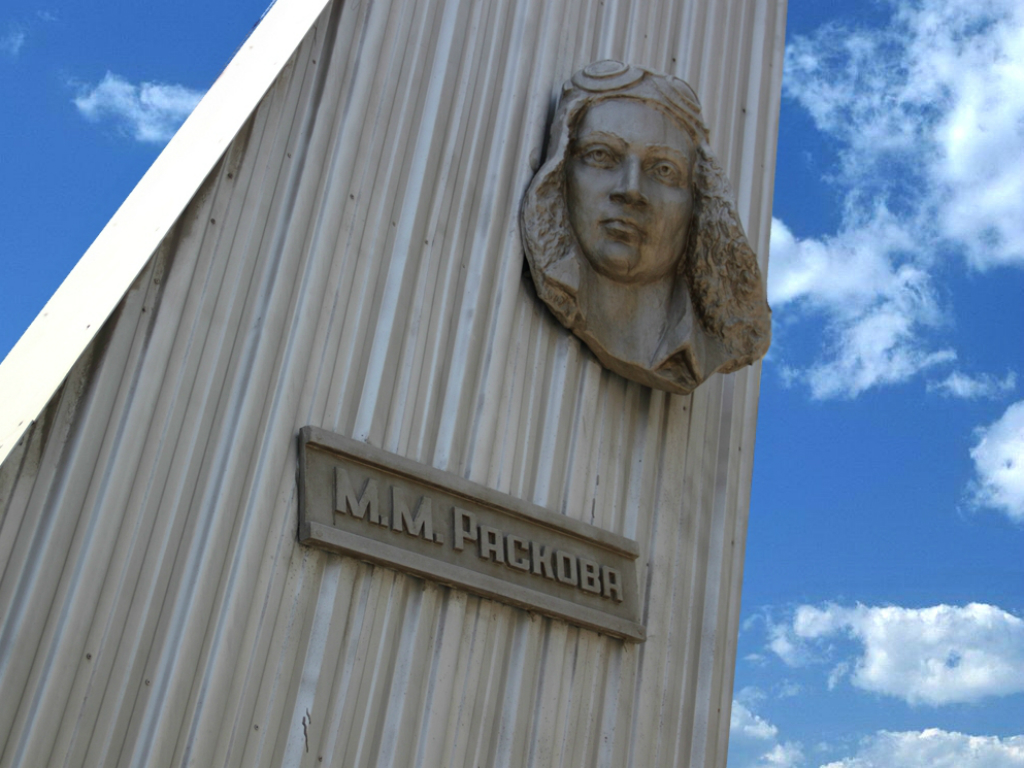 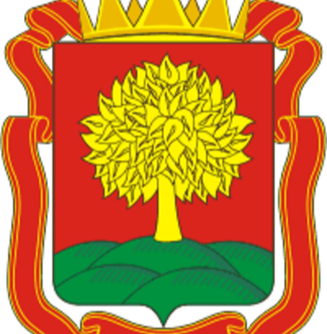 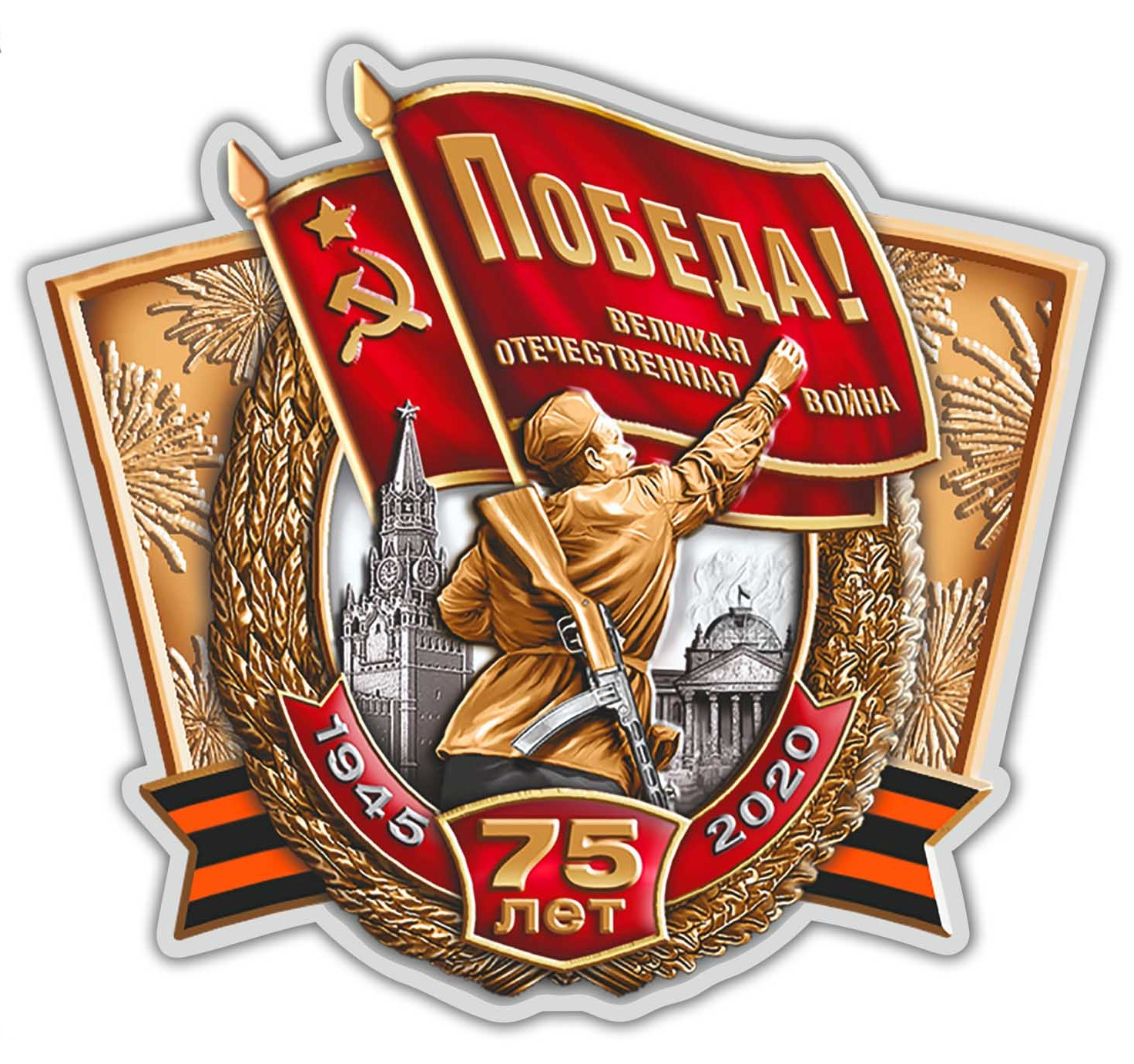 Спасибо за внимание !